Método de Trabajo Corporal que busca la flexibilidad del cuerpo, la relajación de tensiones y la conciencia corporal con el uso de las pelotas a través del  movimiento y la respiración.
Esferodinamia
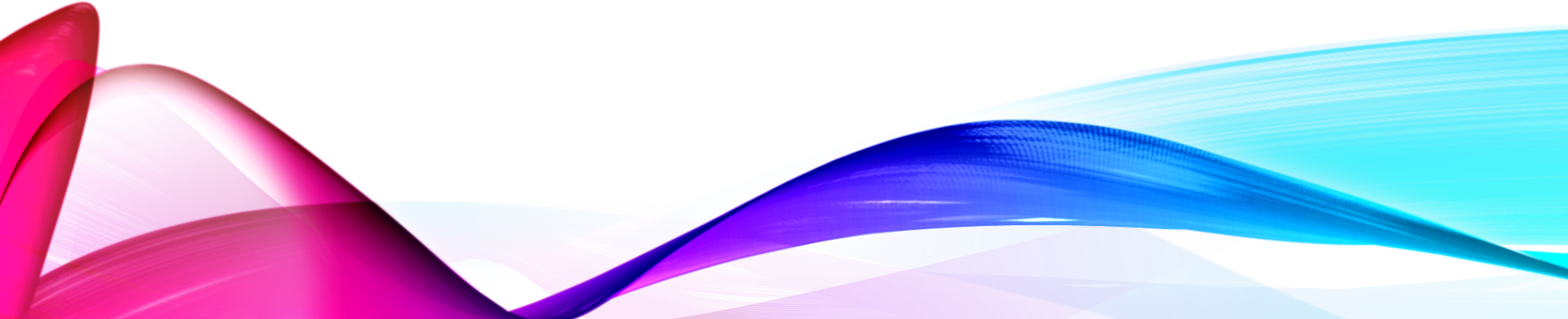 Esferodinamia un completo ejercicio diseñado para ti
El contacto con el balón facilita la ubicación del bebé en una mejor posición para nacer, relaja la musculatura perineal y la prepara para el nacimiento. Asimismo, después del parto, la esferodinamia nos ayuda a recuperar el tono del periné y nos permite realizar ejercicios de estimulación precoz con el bebé (a partir de un mes de vida).
La practica regular contribuye a mantener la circulación, aumenta la flexibilidad, mejora la postura, la coordinación, la respiración y la concentración
Antes de nada, calienta unos minutos respirando profundo por la nariz y movilizando los hombros y los brazos, las caderas, las rodillas y los tobillos. Haz movimientos rotatorios para entrar en calor.
BENEFICIOS EN EL EMBRAZO
Favorece su evolución Saludable 
Estimula la circulación y fortalece la musculatura 
Contribuye a mantener el peso
Se consigue un alto nivel de relajación
En el último trimestre de embarazo las mujeres tienden a llevar una vida más sedentaria Pero la esferodinamia las ayuda y motiva.
Facilita el estiramiento de los músculos de la pelvis que intervienen en el parto.
Mejora la postura, la coordinación, la respiración y la concentración por  lo que ayuda a prevenir las típicas molestias de espalda.
Ayuda al bebé a colocarse de forma correcta, lo cual es muy positivo de cara al parto, evitando complicaciones de última hora.
Nos preparamos
1º toma conciencia de la respiración y de la musculatura que interviene en ella 
2º Busca la postura correcta , alinea tu cuerpo(pelvis –columna – escapulas)
3º Busca un espacio adecuado
4º Utiliza una colchoneta, una pelota y un cojín
5º Usa ropa adecuada
el trabajo del suelo pélvico tiene importancia porque esta vinculado con el sostén adecuado del útero
Conciencia del Suelo Pélvico
Empezamos  preparando
Debido al aumento de volumen y a las hormonas que  segregan durante el embarazo (relaxina y progesterona) los ligamentos de la región perineal y abdominal se relajan en exceso.

En consecuencia el abdomen se distiende, disminuyendo el tono de la musculatura de esta zona, y es por esto que el periné corre el riesgo de debilitarse, algo a lo que también contribuye otro factor que afecta a las presiones del suelo pélvico y es bastante frecuente entre las mujeres embarazadas: el estreñimiento.
Para iniciar los ejercicios empieza a contraer y relajar  el suelo pélvico, repite 10 veces, descansa y has tres series
Brazos y cintura.
Estás de pie. Coge la pelota con las dos manos y colócala por encima de tu cabeza con los brazos estirados. Realiza círculos con tu tronco, de forma que la pelota baje desde el lado derecho, pase por delante y suba por el izquierdo. Repite el círculo 5 veces y cambia el sentido.
Ejercicios con la pelota
Distension de la pared abdominal
Dejar caer la espalda sobre el balón
Piernas separadas y flexionadas, buscando el equilibrio, durante la inspiración deja caer los brazos hacia atrás y hacia el suelo 
Contener el suelo pélvico mientras elevas ligeramente la cabeza
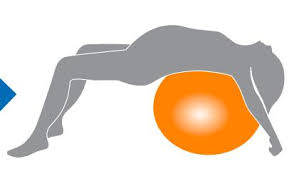 Estiramientos y abductores
Siéntate sobre la pelota con las piernas bien abiertas. Deslízate hacia un lado de forma que flexiones la rodilla a 90 grados. Mantén el cuerpo recto y la cabeza alta. Aguanta unos segundos, vuelve al centro y repite al otro lado.
Retroversion y anteversion pélvica
Bascula la pelvis
Círculos con región lumbopelvica
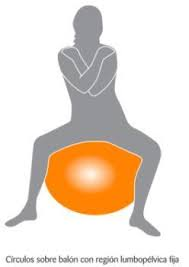 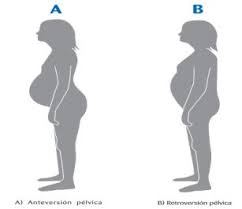 Pectorales.
De rodillas, apoya las manos sobre la pelota. Inclínate hacia delante, dejando el peso sobre la pelota y despegando los pies del suelo. Haz unas semiflexiones aguantando la postura. Cuidado de no resbalar y soltar la pelota.
Realizar balanceo hacia los lados
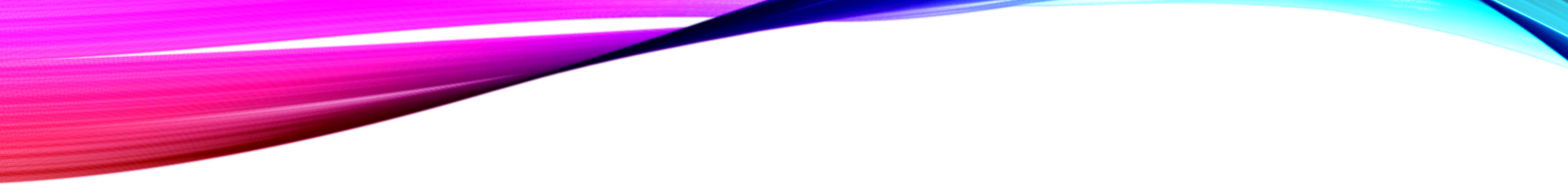 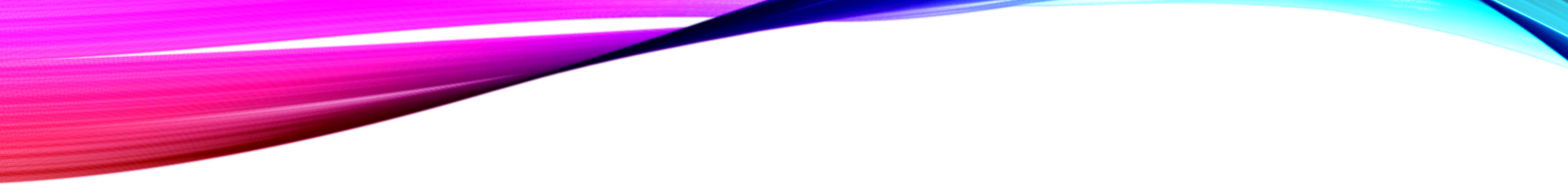 Giro suizo
de rodillas con las nalgas sobre los talones, colocar la pelota lo mas lejos posible y balancearla hacia un lado y otro
Desplazamiento
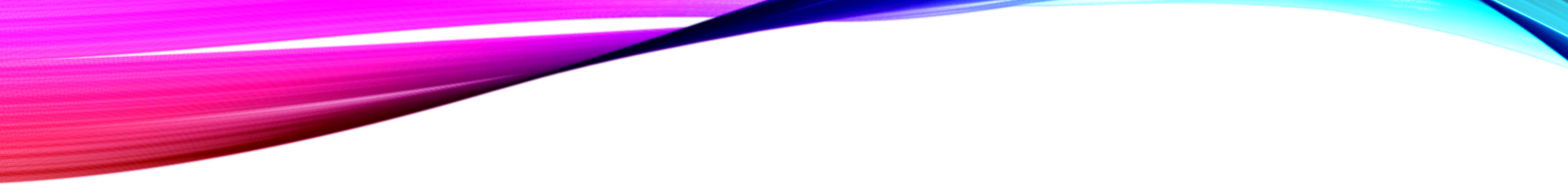 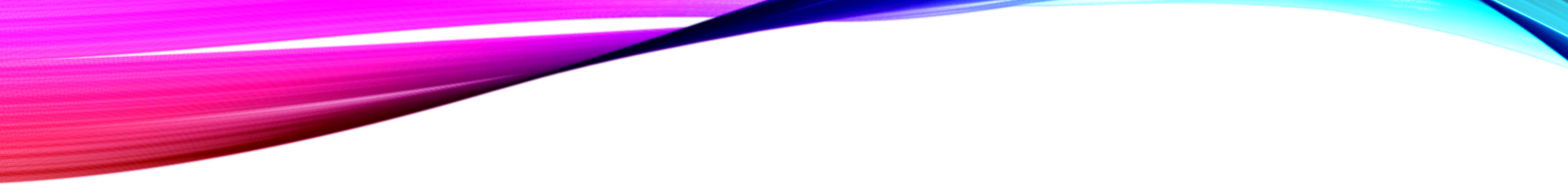 Abdominales.
Tumbada boca arriba. Coloca la pelota entre las piernas. Eleva las rodillas hasta la vertical. Baja poco a poco lo que puedas y vuelve a subir. No despegues las lumbares del suelo
Formar una línea recta con los musculos
Glúteos y muslos.
De rodillas, apóyate sobre la pelota, de forma cómoda. La espalda recta. Espira una pierna, en línea con la espalda. Una vez ahí, haz pequeñas elevaciones por encima de la horizontal, contrayendo el glúteo. Repite con la otra pierna
Por último relájate unos minutos. Puedes colocarte sentada sobre tus rodillas y abrazar la pelota para estirar la espalda o puedes sentarte sobre la pelota y deslizarte hacia delante para que toda tu espalda descanse sobre el balón. Respira profundo y deja que tus músculos se recuperen.